Programme International de Mobilité et d’Employabilité Francophone
21 novembre, Bruxelles
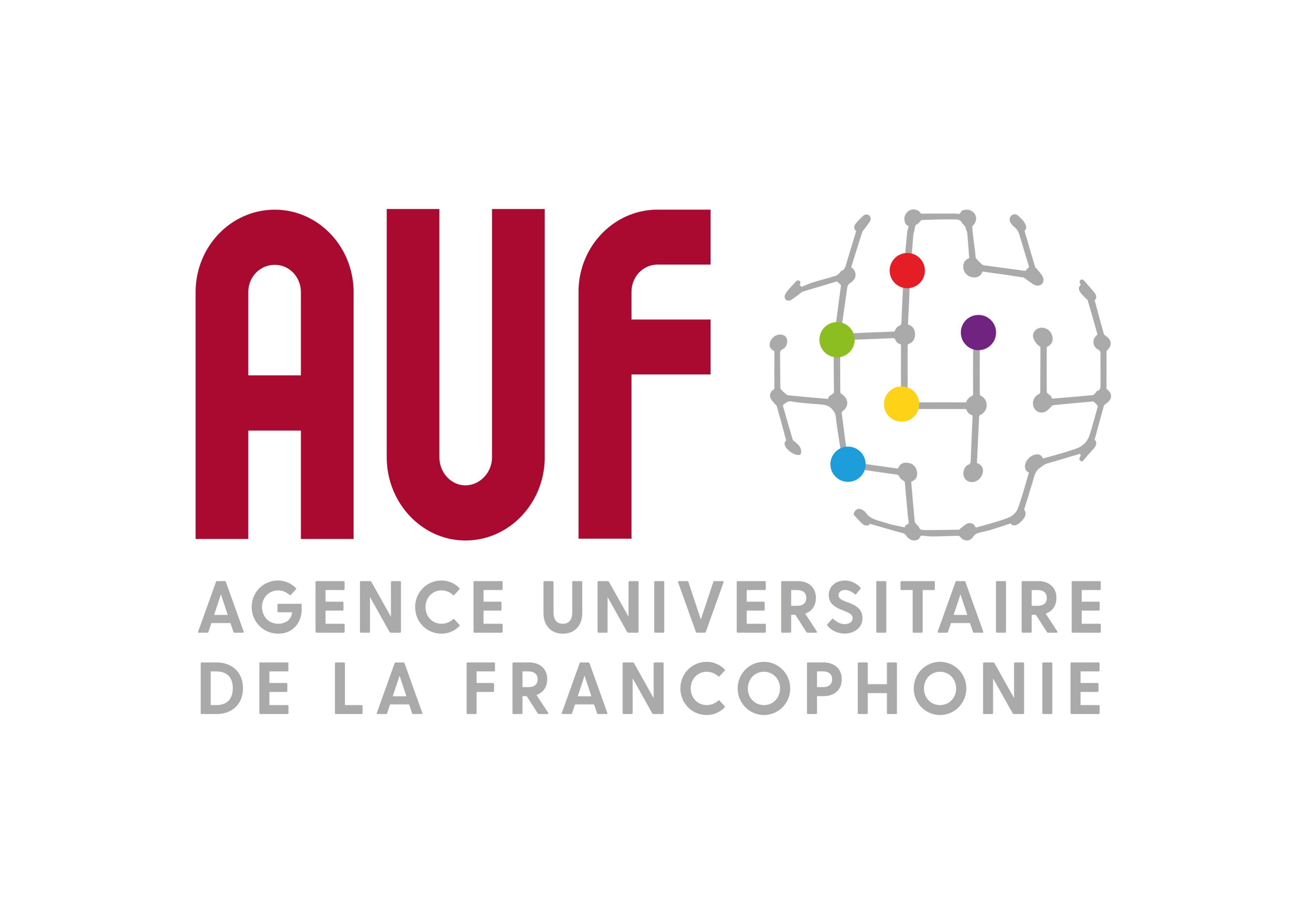 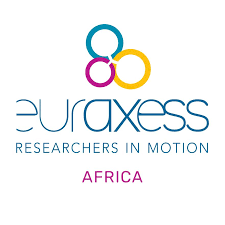 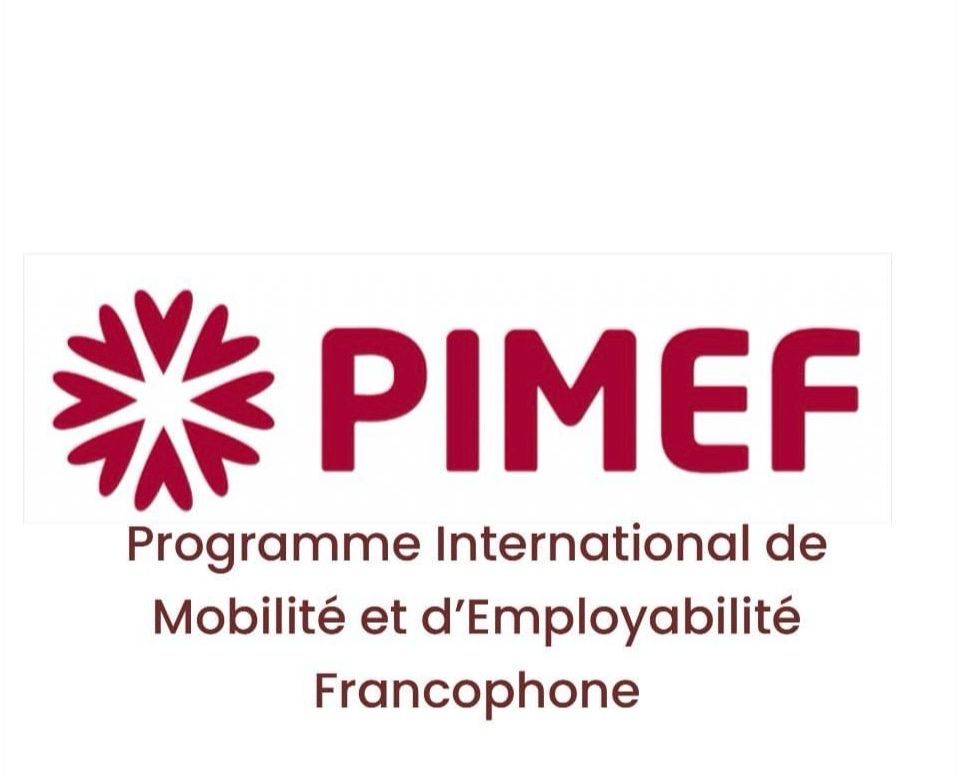 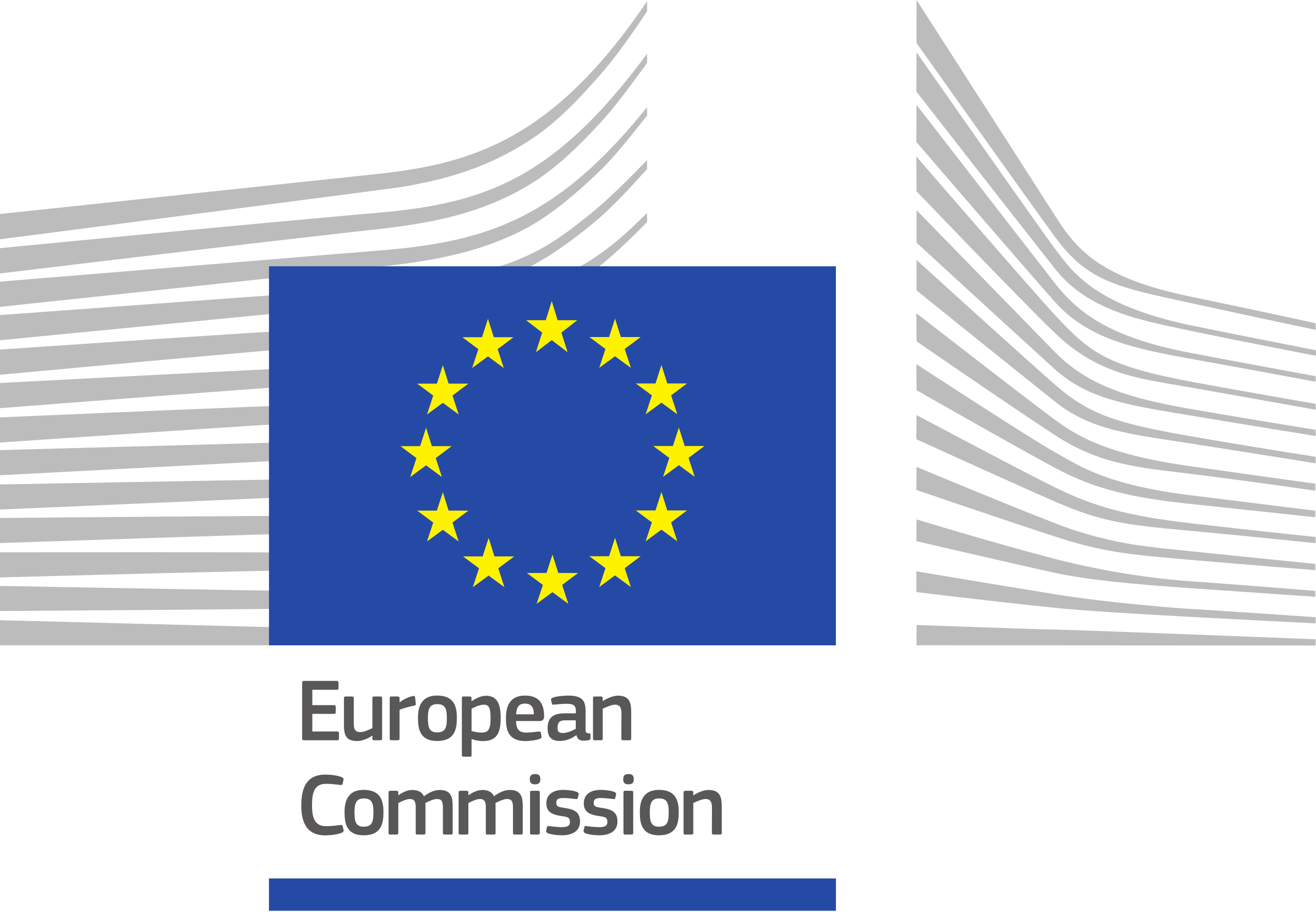 INSTITUTIONNEL
Programme stratégique de l’AUFXIXe Sommet de la Francophonie (Paris, 3-5 octobre 2024) validation dans son principe par les Chefs d’États et de gouvernements de l’espace francophoneIVe Semaine mondiale de la Francophonie scientifique (Toulouse, 14-18 octobre 2024)confirmation avec les détails de l’opérationnalisation par les Ministres en charge de l’enseignement supérieur et de la recherche
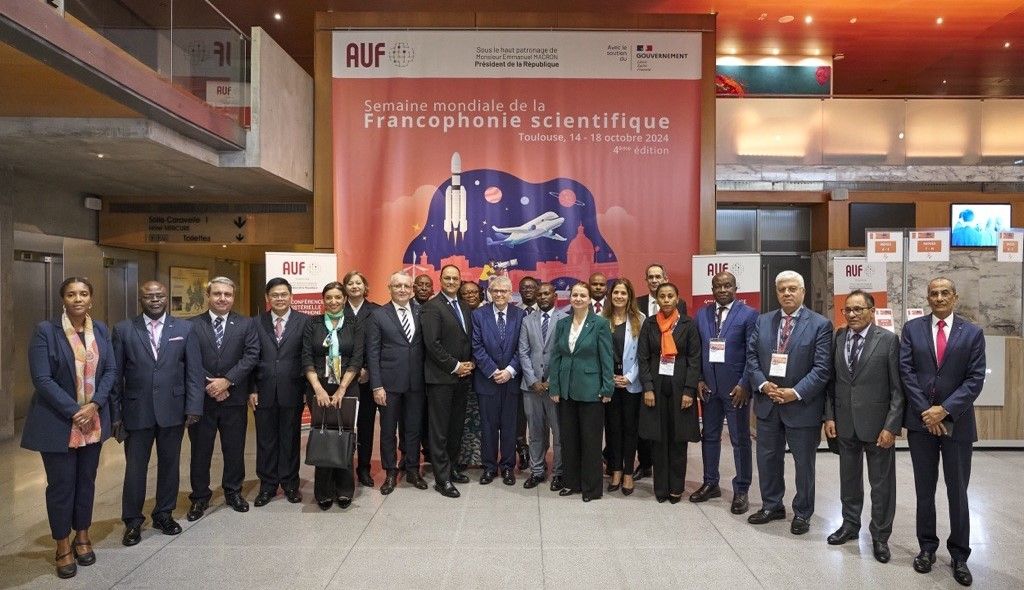 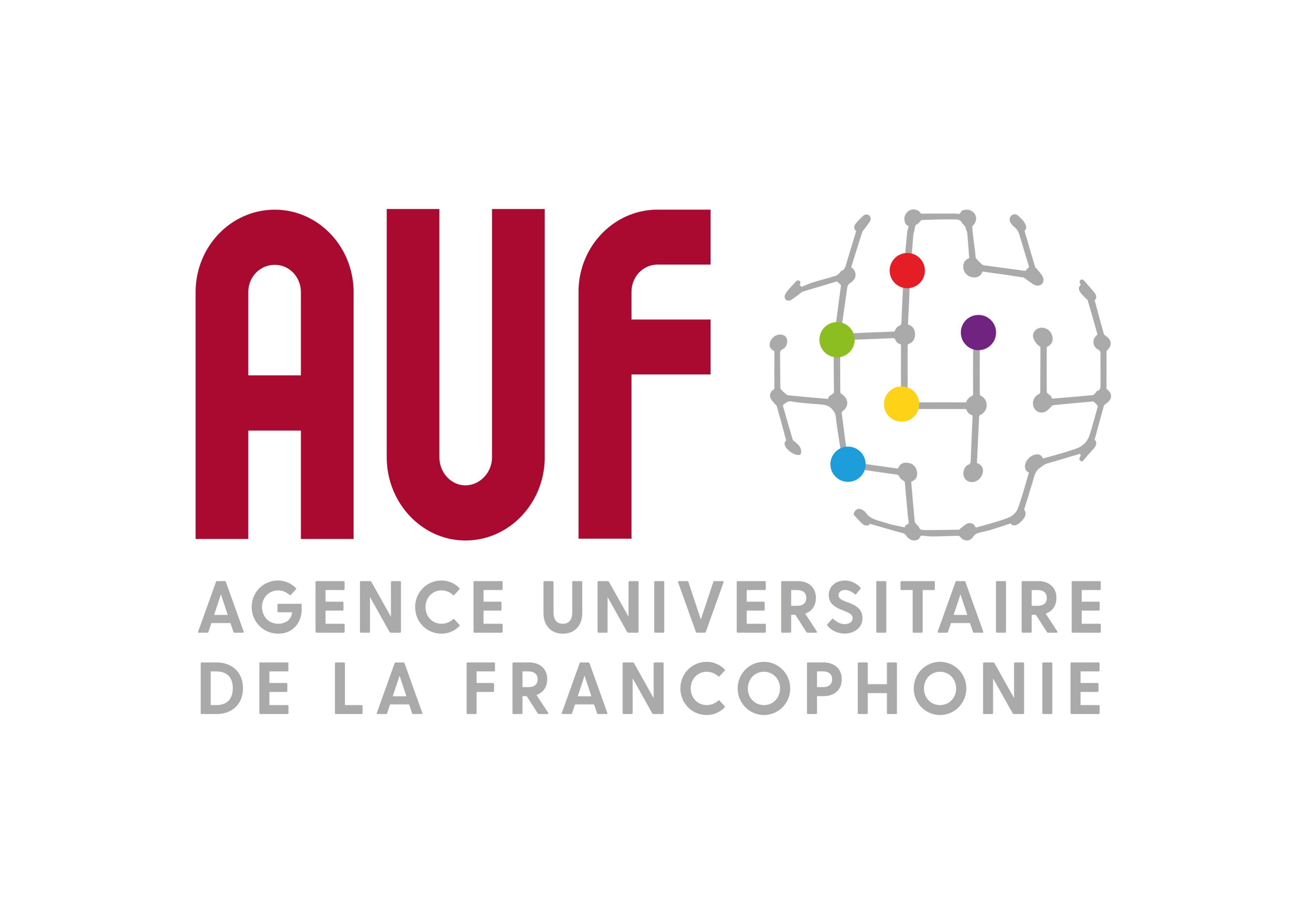 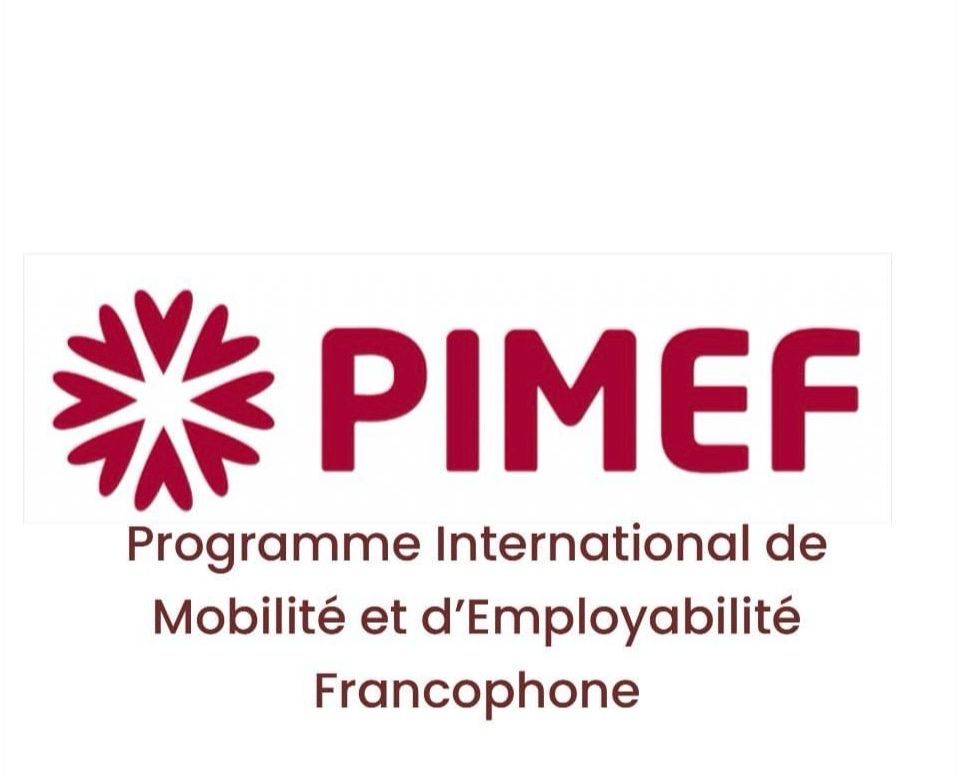 21 novembre, Bruxelles
MOBILITES, POURQUOI ?
Enrichissement académique et personnel : diversité des perspectives académiques - développement des compétences interculturelles – renforcement des compétences linguistiquesRenforcement des capacités institutionnelles : partage de bonnes pratiques - création de réseaux académiques - attractivité accrueContribution au développement global et local : réduction des disparités éducatives et meilleure circulation des savoirs et des talentsAvantages pour les apprenants et professionnels : employabilité accrue et développement de leadershipRenforcement de la coopération internationale : diplomatie académique et partenariats durables
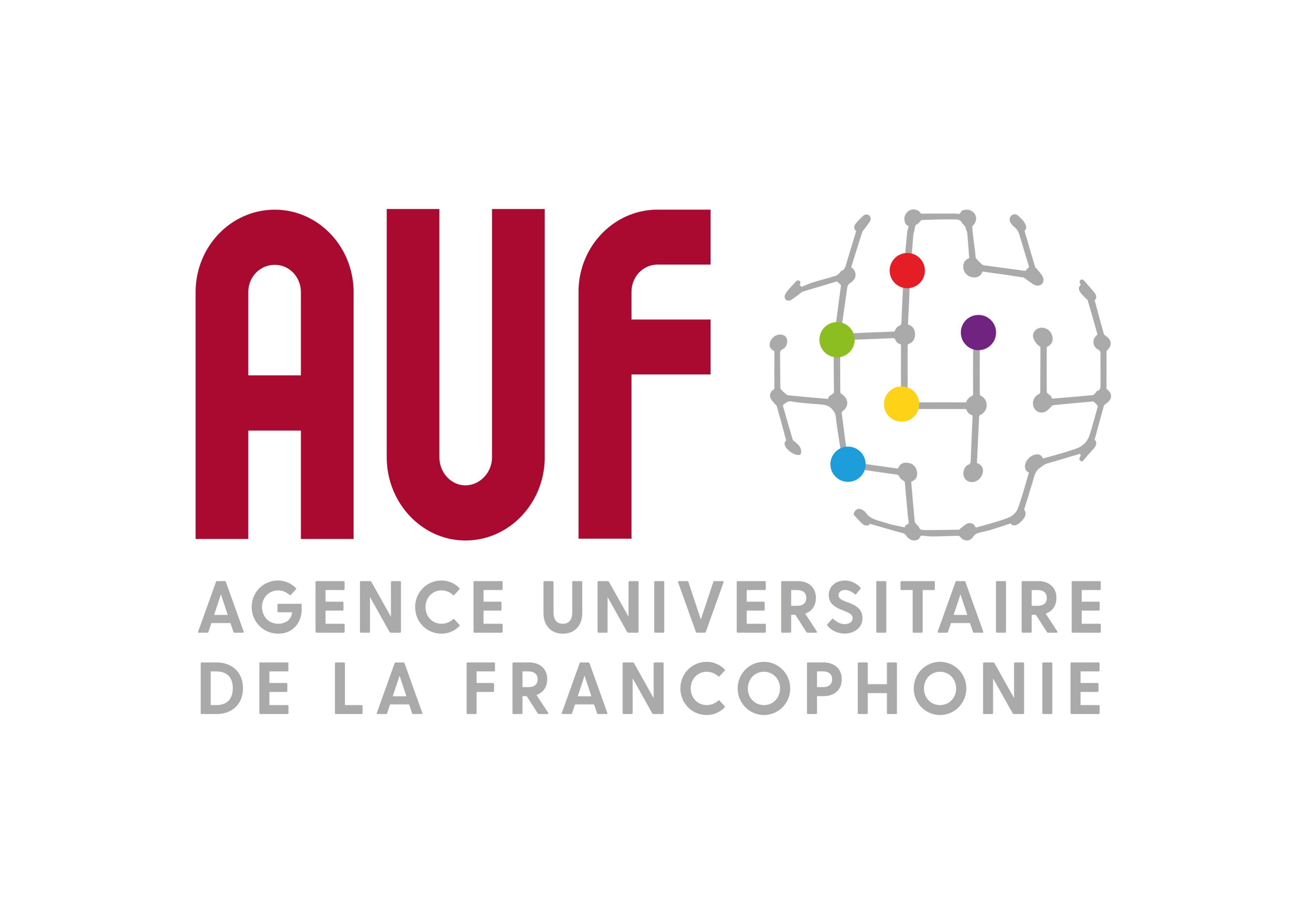 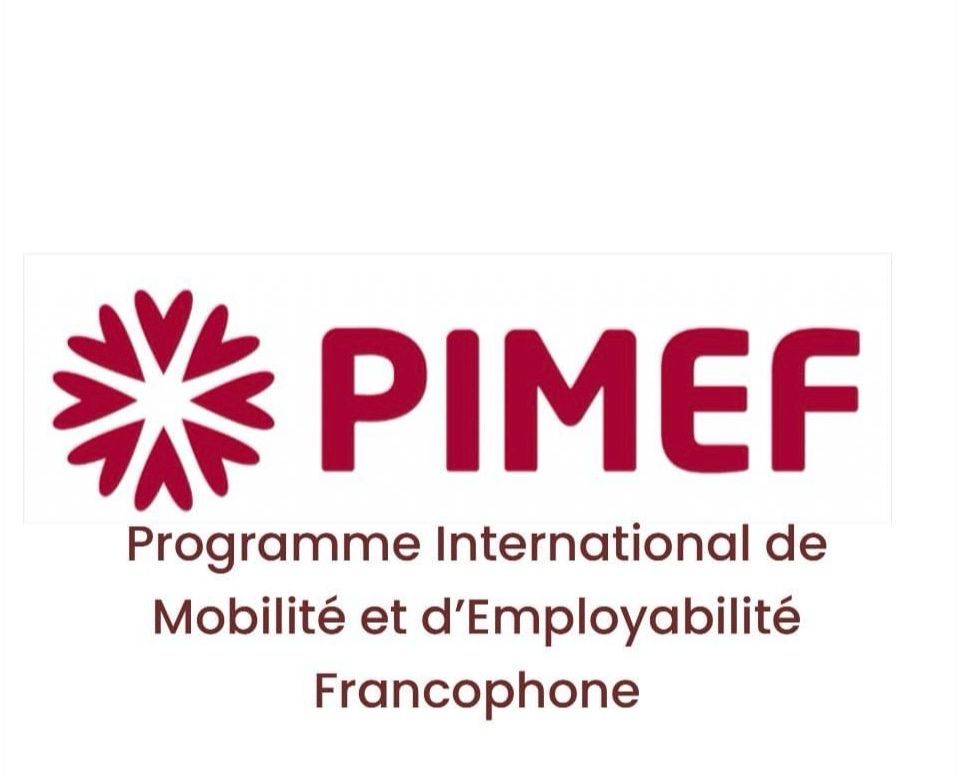 21 novembre, Bruxelles
QU’EST-CE QUE LE PIMEF ?
PIMEF est le premier programme de mobilité au sein de l’espace francophone : « Erasmus francophone »  Mobilité internationale, intersectorielle, interdisciplinaireInstrument de Diplomatie Scientifique Francophone, PIMEF a l’objectif d'accroitre  l’attractivité et la coopération multilatérale de la Francophonie Scientifique dans les systèmes éducatifs et universitaires
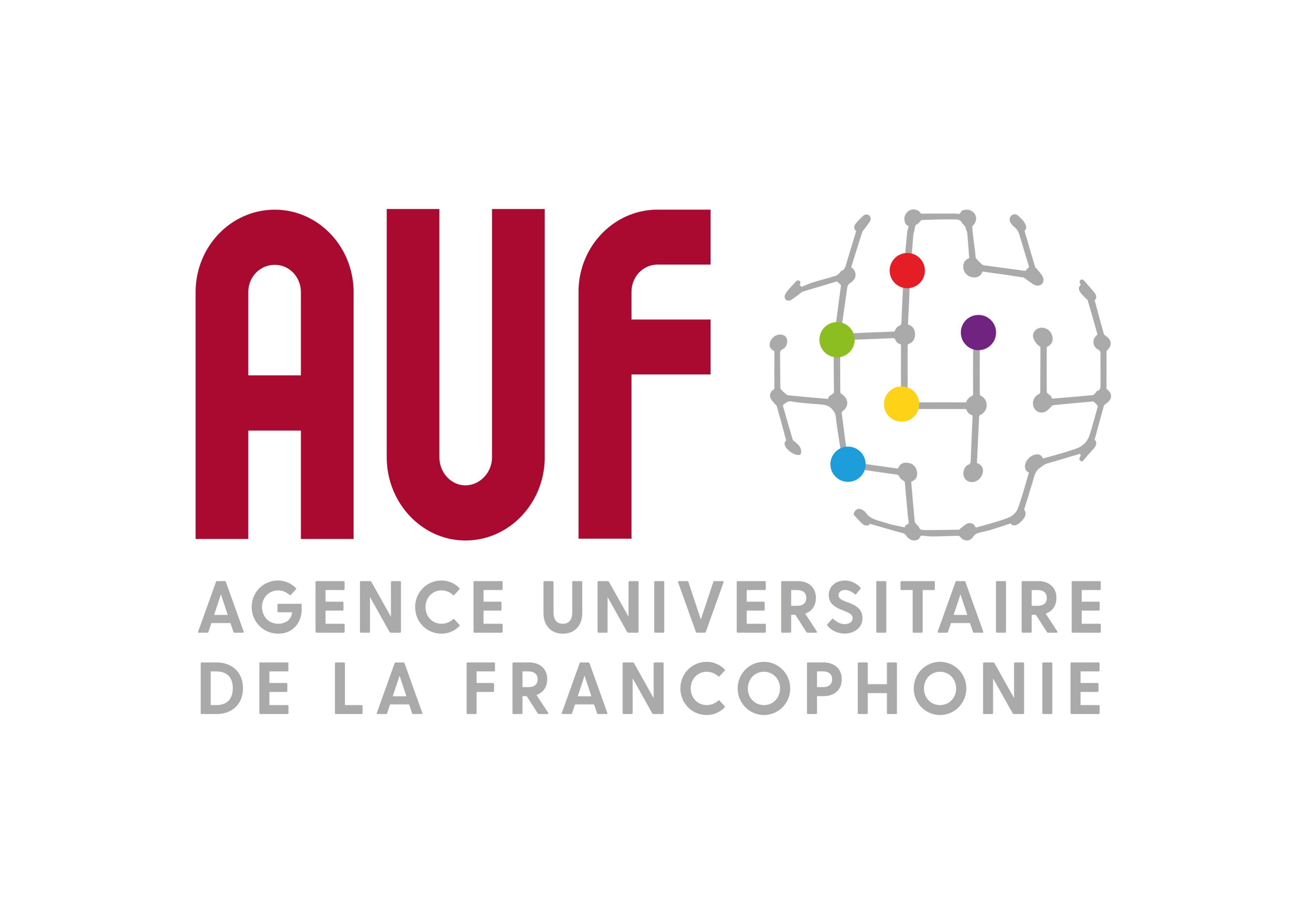 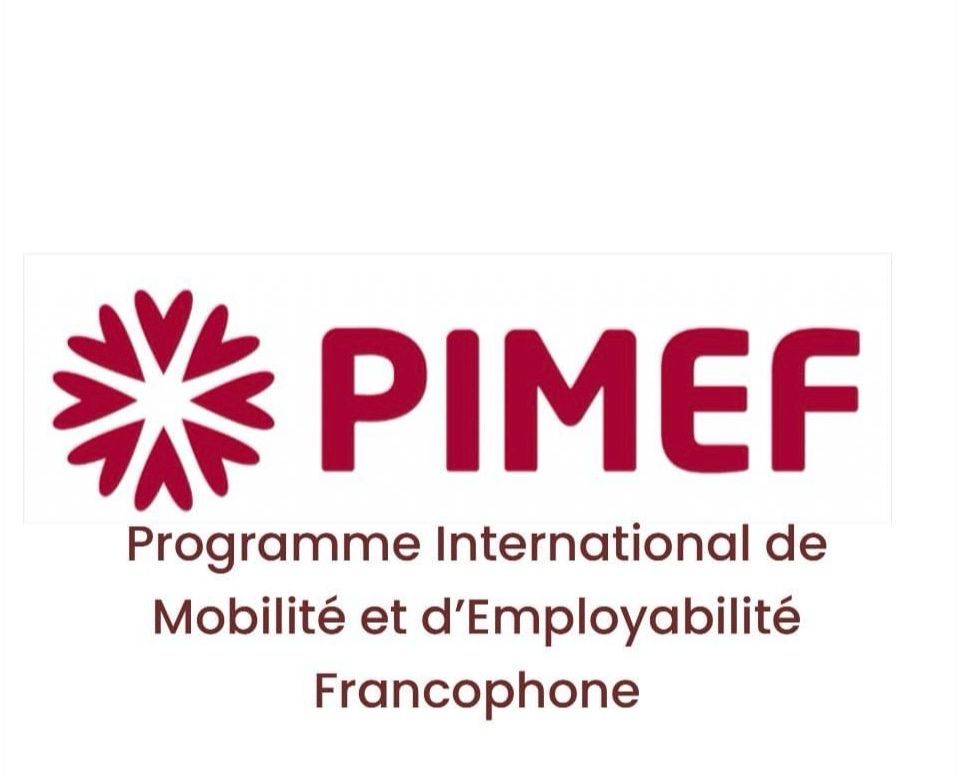 21 novembre, Bruxelles
QUI SONT LES BENEFICIAIRES ?
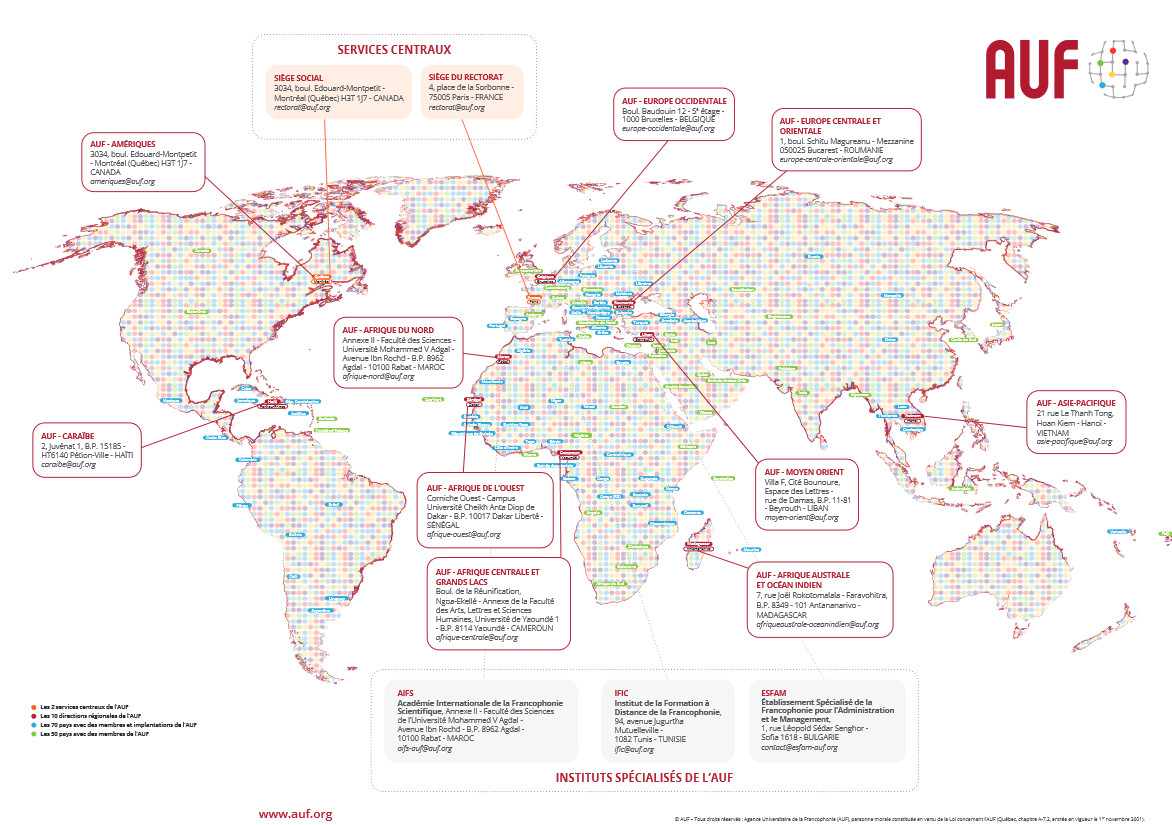 Les premiers bénéficiaires seront les étudiants et les jeunes chercheurs des universités membres de l’AUF               + de 1.000 dans près de 120 pays
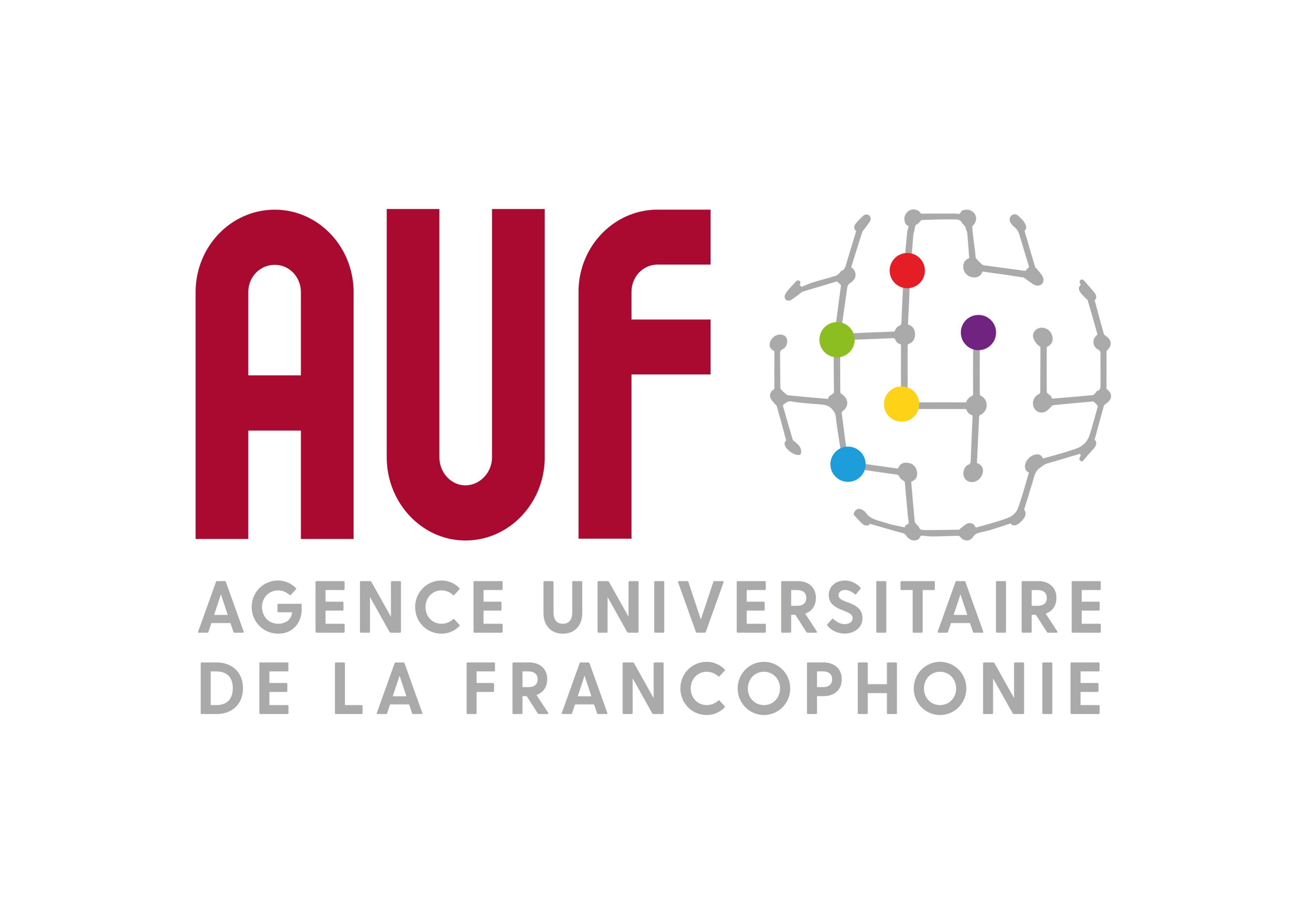 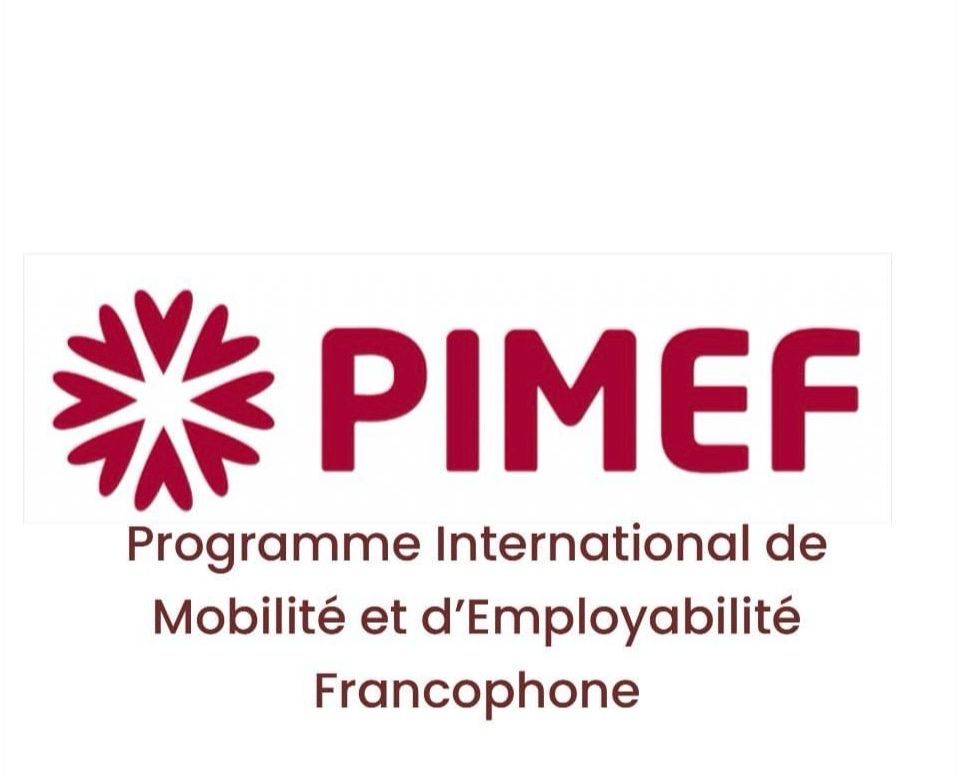 21 novembre, Bruxelles
MOBILITÉS, COMMENT ?
ACADÉMIQUE  -  RECHERCHE  -  PROFESSIONNELLELe PIMEF sera destiné, dans sa première phase, aux étudiants pour des séjours de courte à moyenne durée, allant de 1 à 4 mois  Les enseignants seront concernés à partir de la phase 2
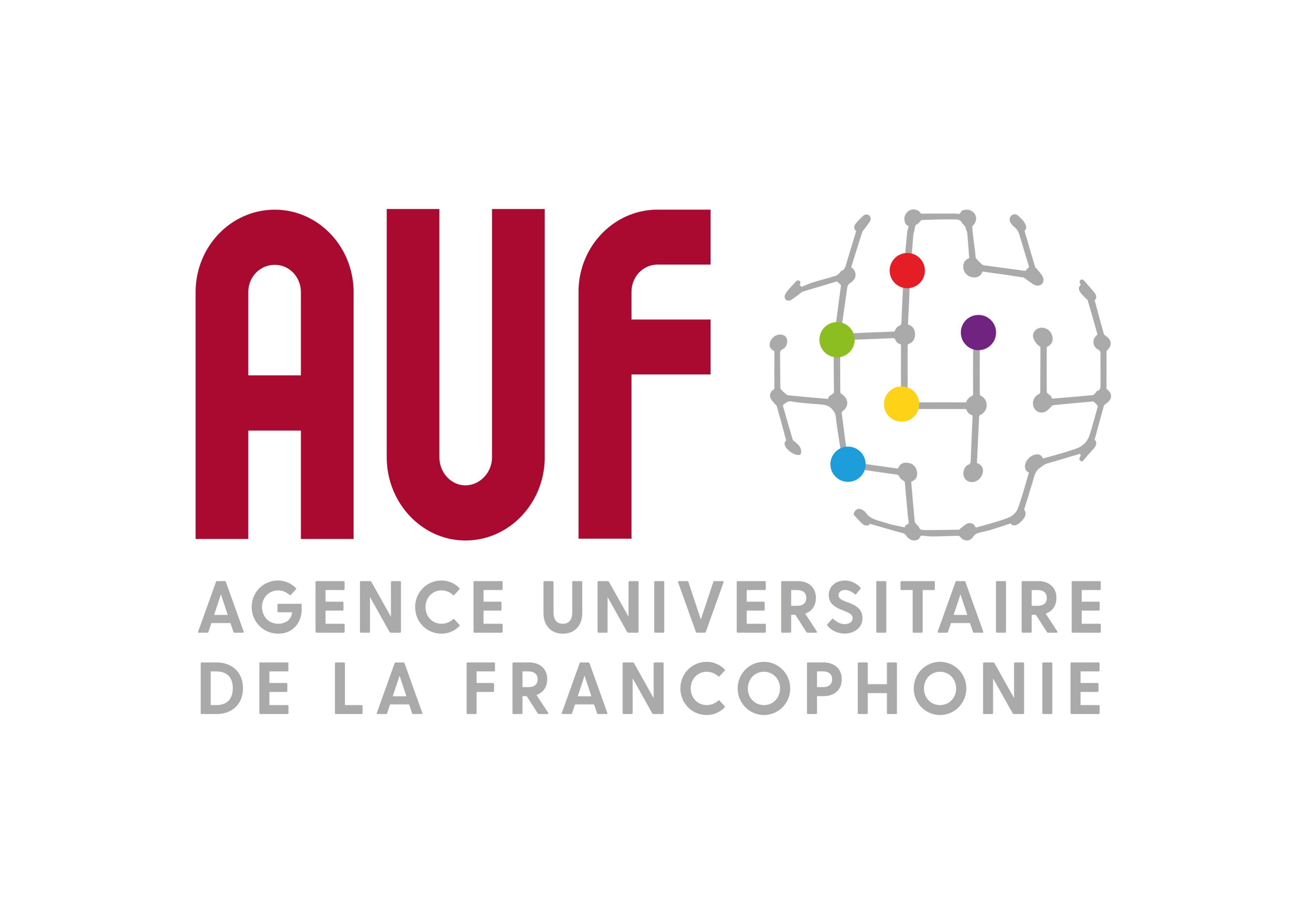 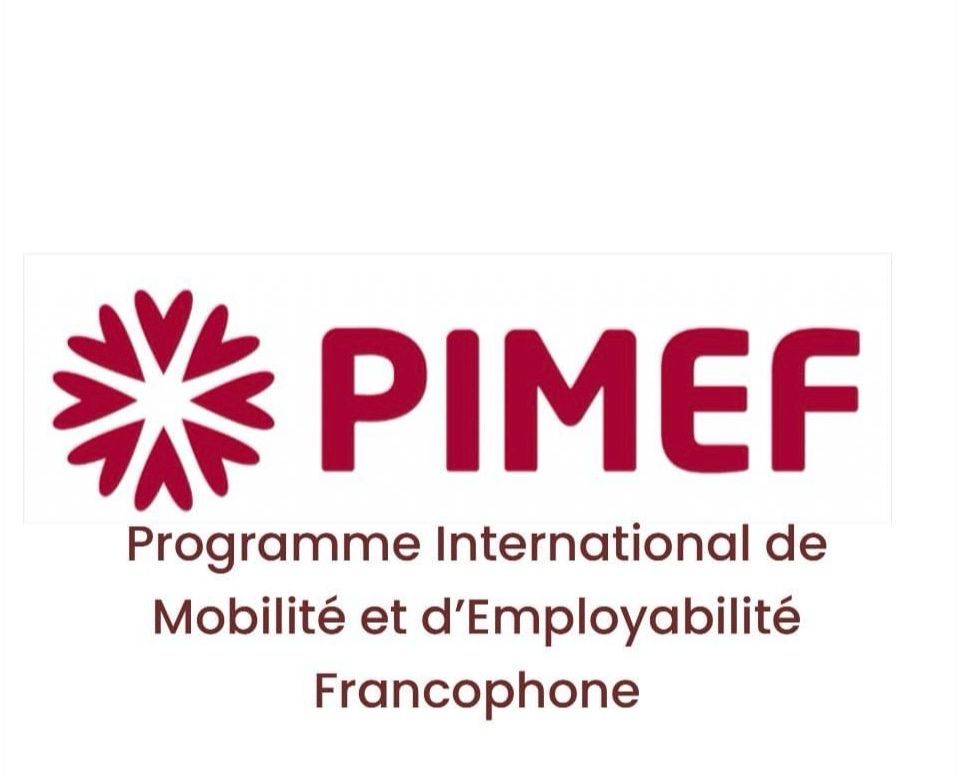 21 novembre, Bruxelles
GOUVERNANCE
Rôle de l’AUF : pilotage - pivotRôle des États et des gouvernements : fonds d’amorçageRôle des partenaires institutionnels et organisations internationales : fonds d’appuiRôle des Universités et établissements participants : fonds d’échange basés sur la réciprocité
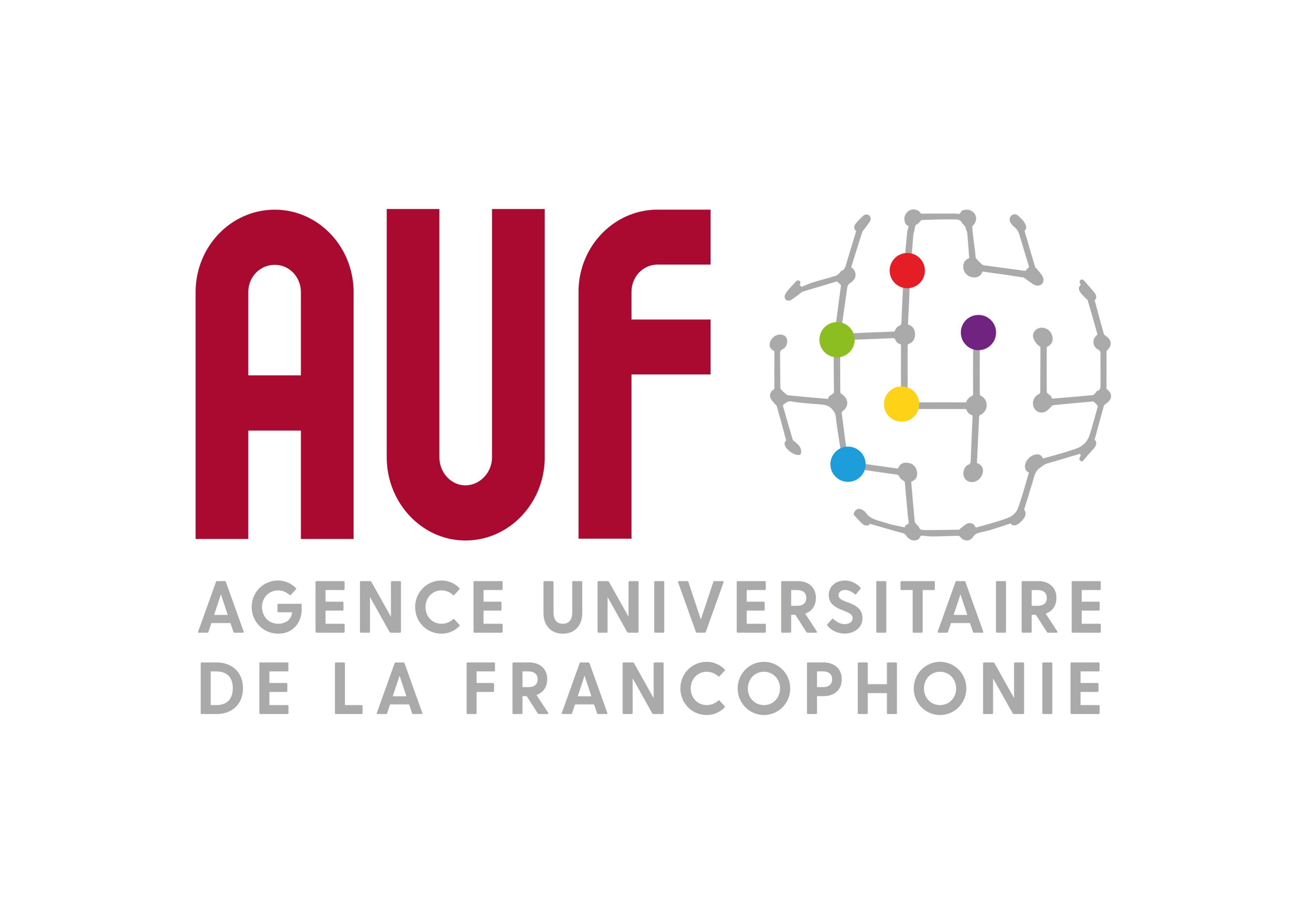 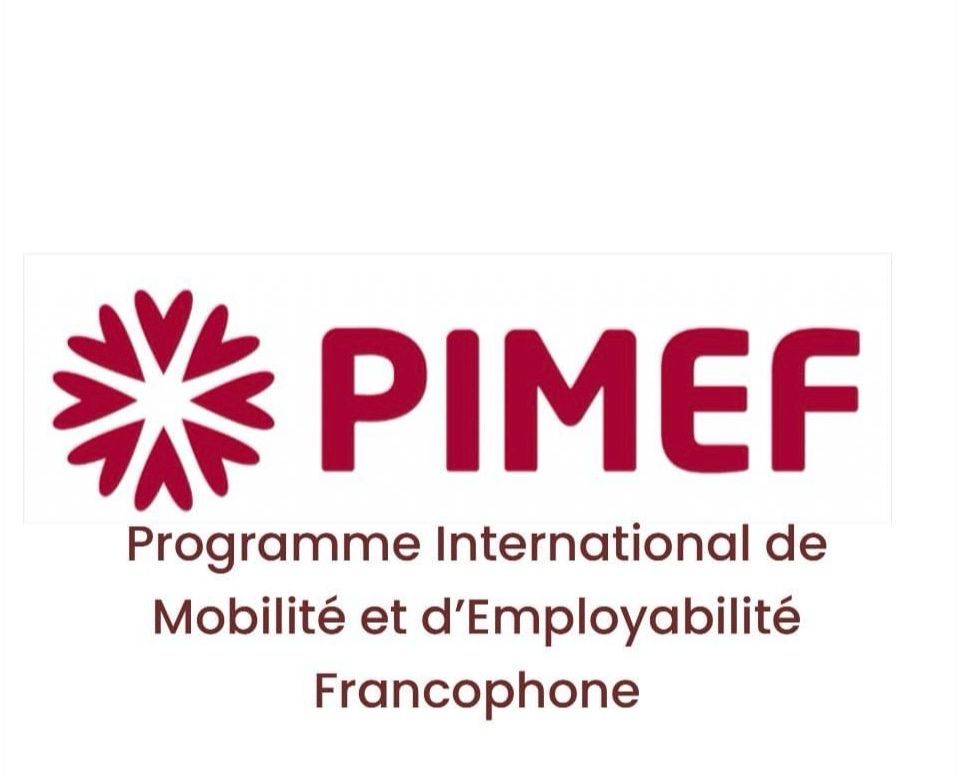 21 novembre, Bruxelles
Restez connecté.e.s !
europe-occidentale@auf.org
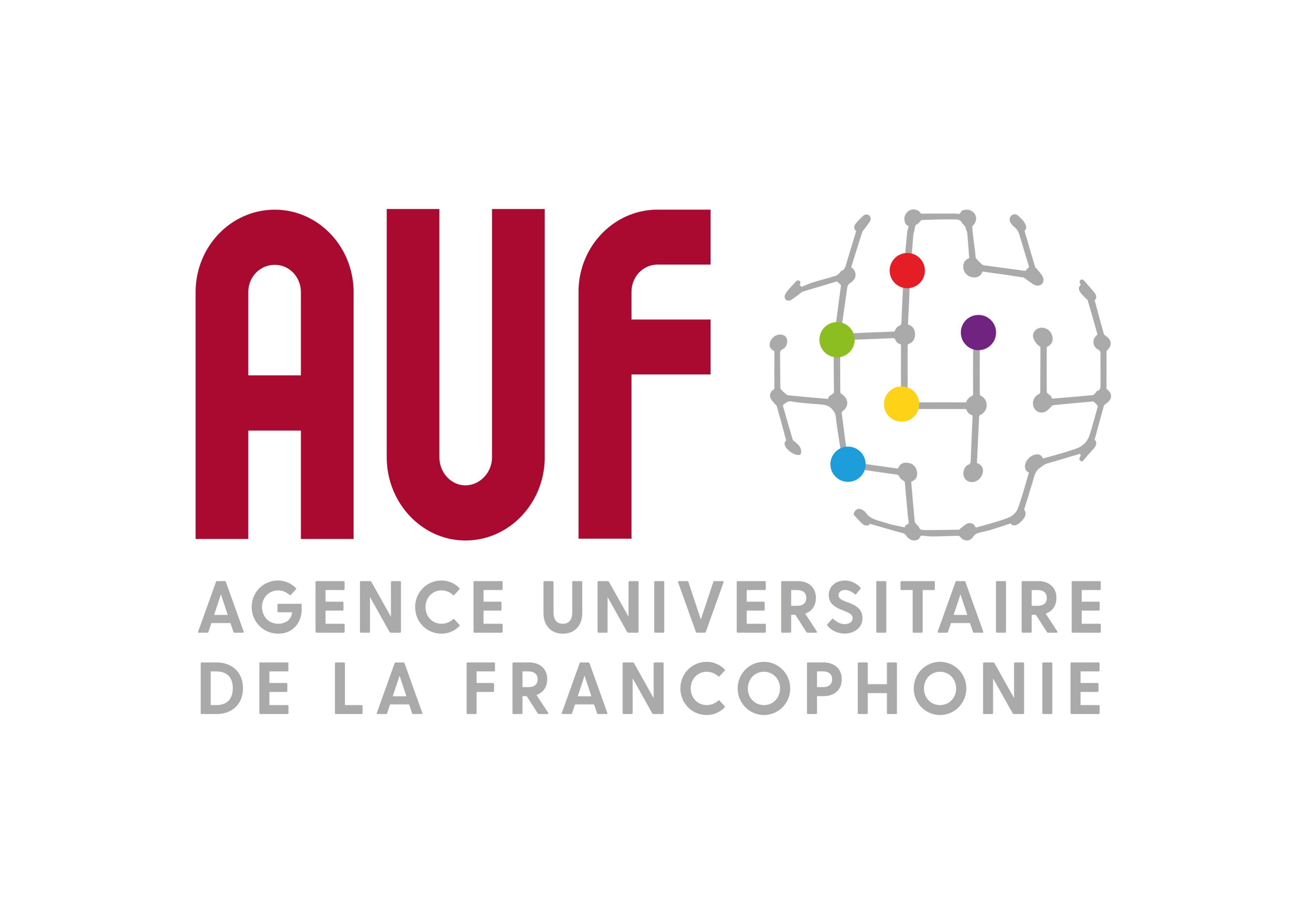 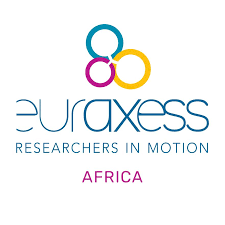 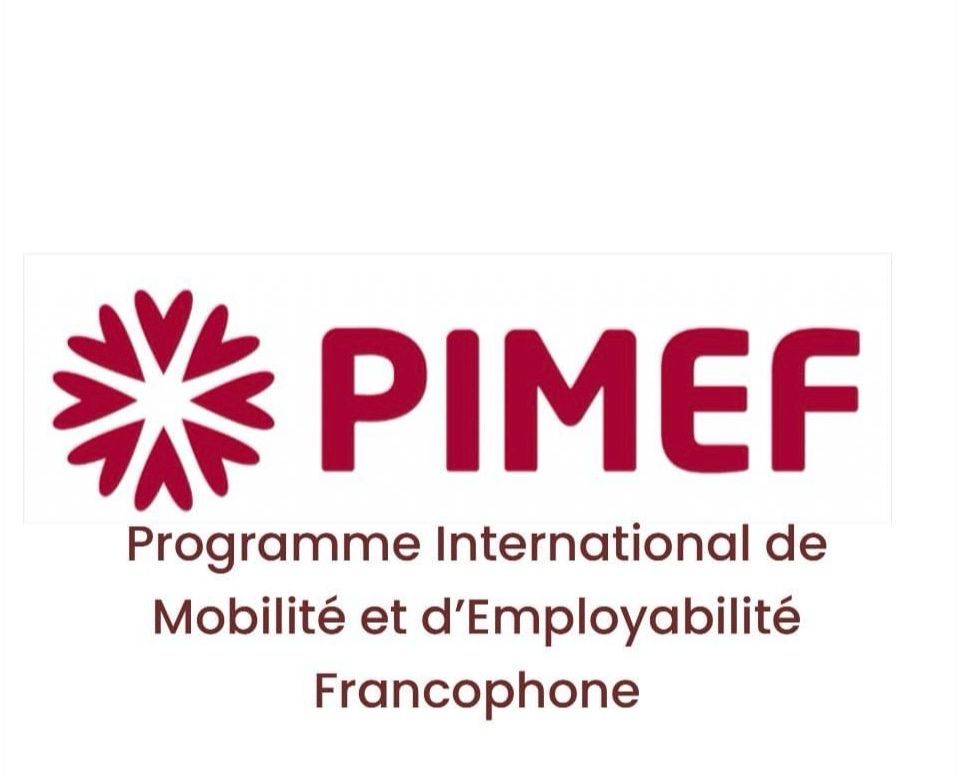 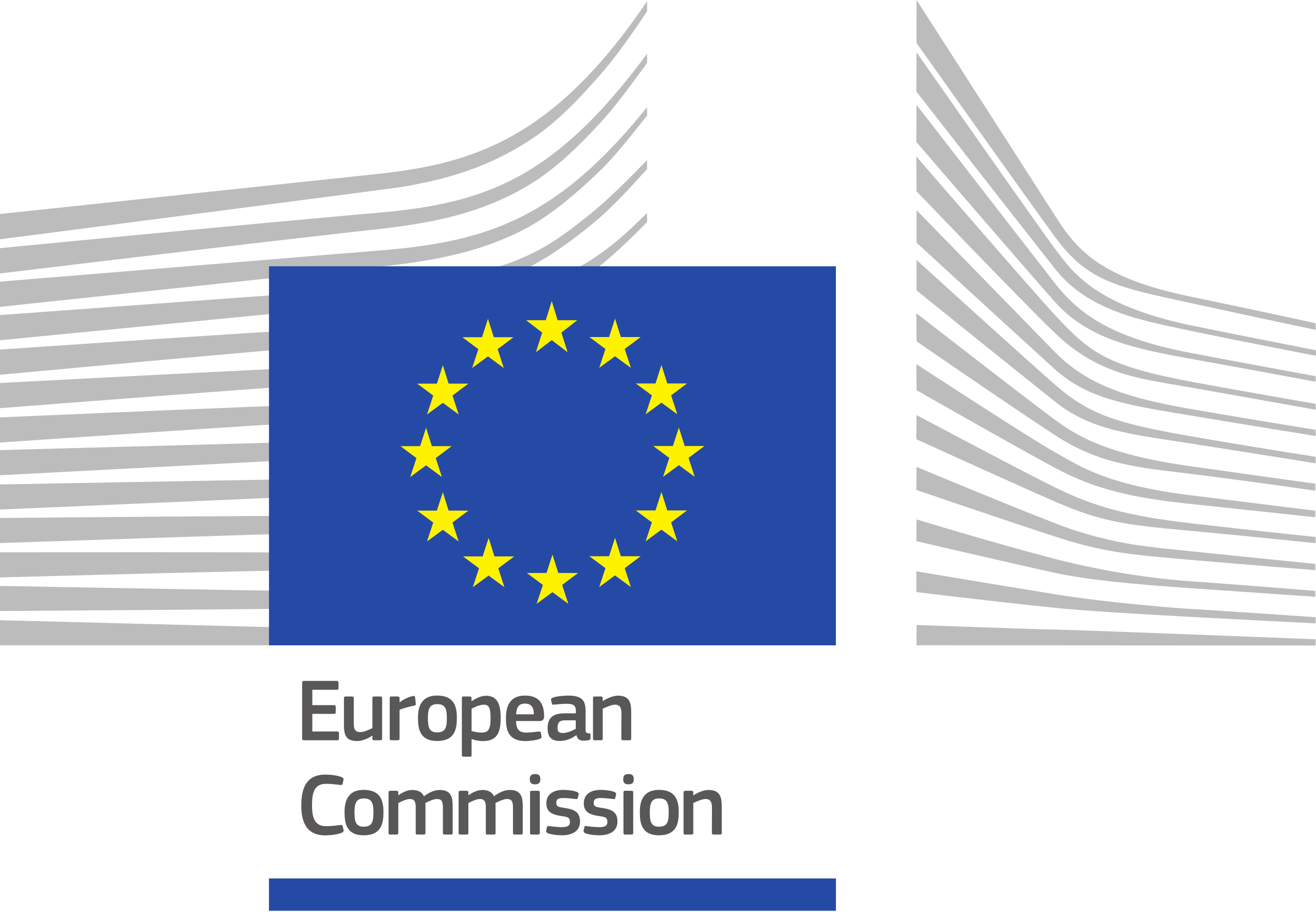